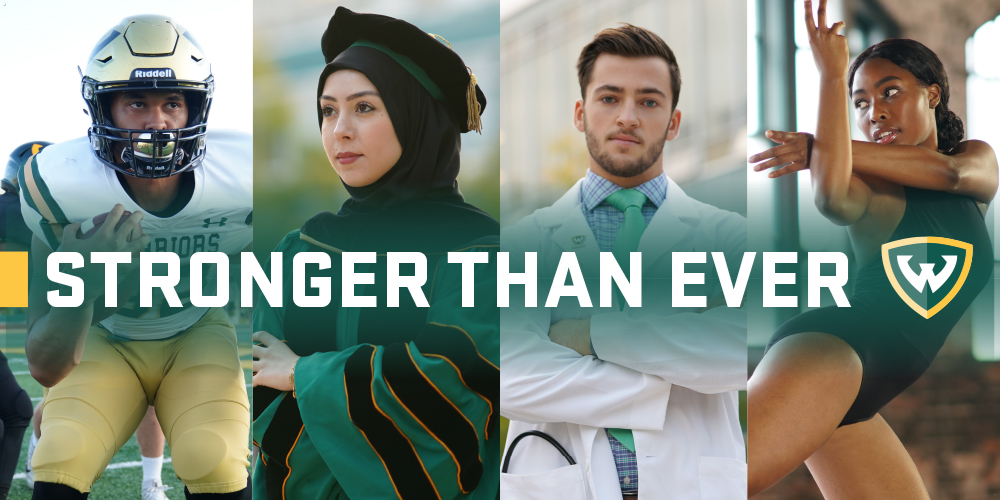 Doing Business with  Wayne State University
Kenneth Doherty
AVP – Procurement & Strategic Sourcing
About Wayne State University
Founded in 1868-155 years in the heart of Detroit
Almost 24,000 students, with one of Michigan’s most diverse student bodies
Midtown Detroit main campus delivers world-class education with 13 schools and colleges
Only urban research university in Michigan-
    annual research expenditures of $244 million
https://irda.wayne.edu/quickfactsandreports.
3
Purchasing’s Roles:
Procurement & Acquisition Authority
Service Provider to Wayne State University Students, Faculty & Staff
Primary point of contact for the Vendor Community
Distribution of Bid Opportunities, via List-Serves, website or e-mail
Buying Assignments:
Organization
Combination of Centralized and Decentralized
By Commodity
Capital Equipment
Printing & Promotionals
Supplies
Service
By Departments, etc.
School of Medicine
Dean of Students
Facilities Planning & Management
Computing & Information Systems
Snapshot of the Items We Buy
Computers, Computer Hardware & Software
Printing & Promotionals
Furniture
Office Supplies
Audio Visual Equipment
Copiers/ Managed Print
Banquet Facilities
Construction
Athletic Equipment
Appliances
Gases
Musical Equipment
Biologicals & Chemicals
Medical & Scientific Equipment
Physical Plante & Equipment
The Buying Process:
The Spot Buy
RFP’s and RFQ’s for Supplies or Services
Strategically Sourced Agreements
Construction Bids
Negotiated Contracts
Thing we consider:
Service, Quality & Price    

FOB
Payment Discounts
Terms and Conditions of Sale
Performance Standards/Clauses
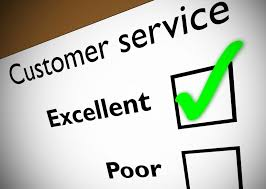 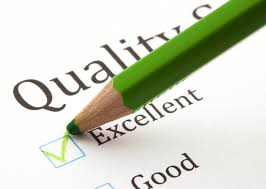 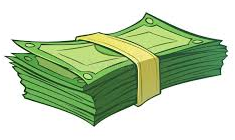 Our Website:
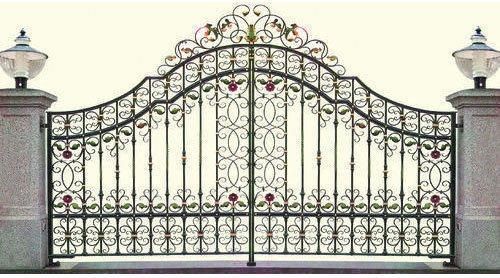 Gateway to learning about 
Wayne State University Purchasing 
and Bid Opportunities
(procurement.wayne.edu)
Our Website:
List of Buyers by Commodity
List of Upcoming RFPs / Bids
Advertised Bid Opportunities
List Serve for regularly bid commodities
New Supplier / Vendor Registration
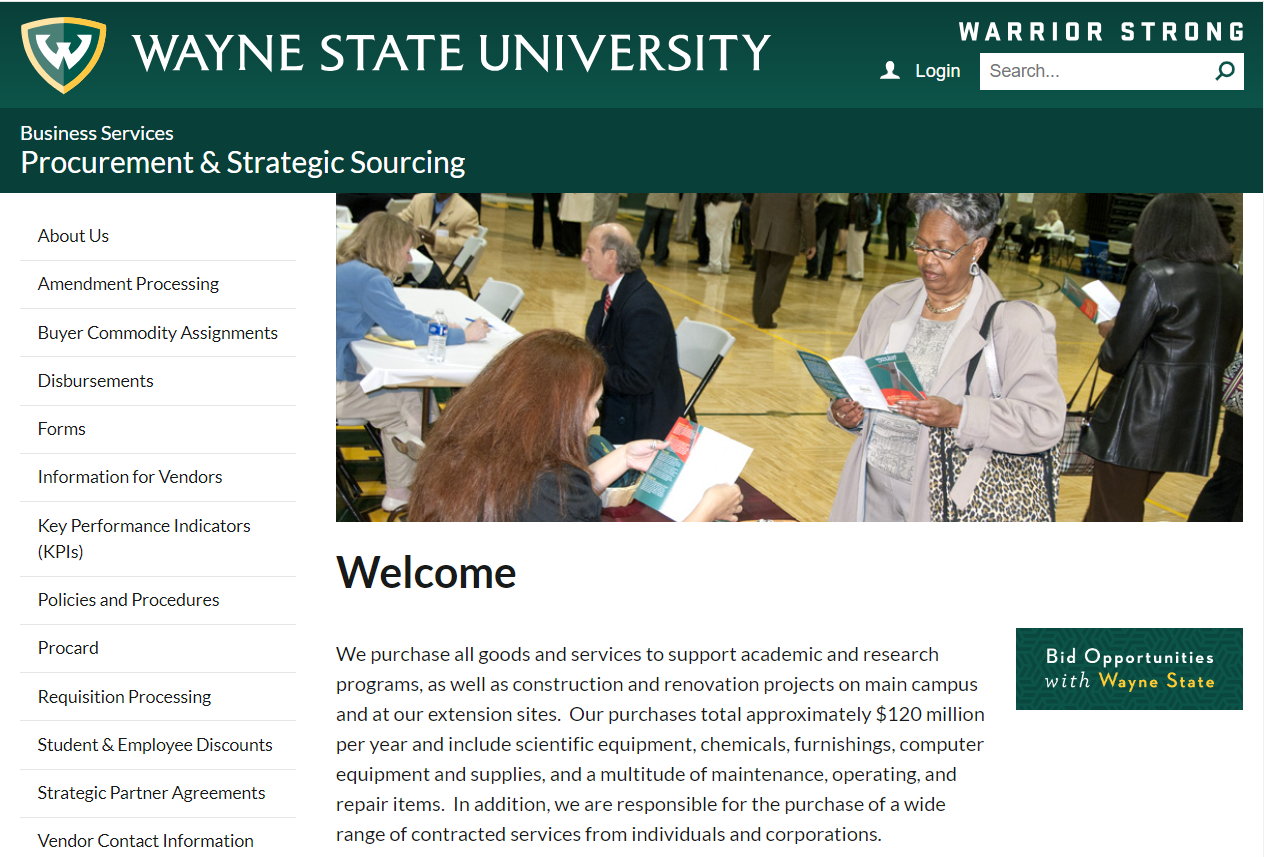 Our Website:
Our Website
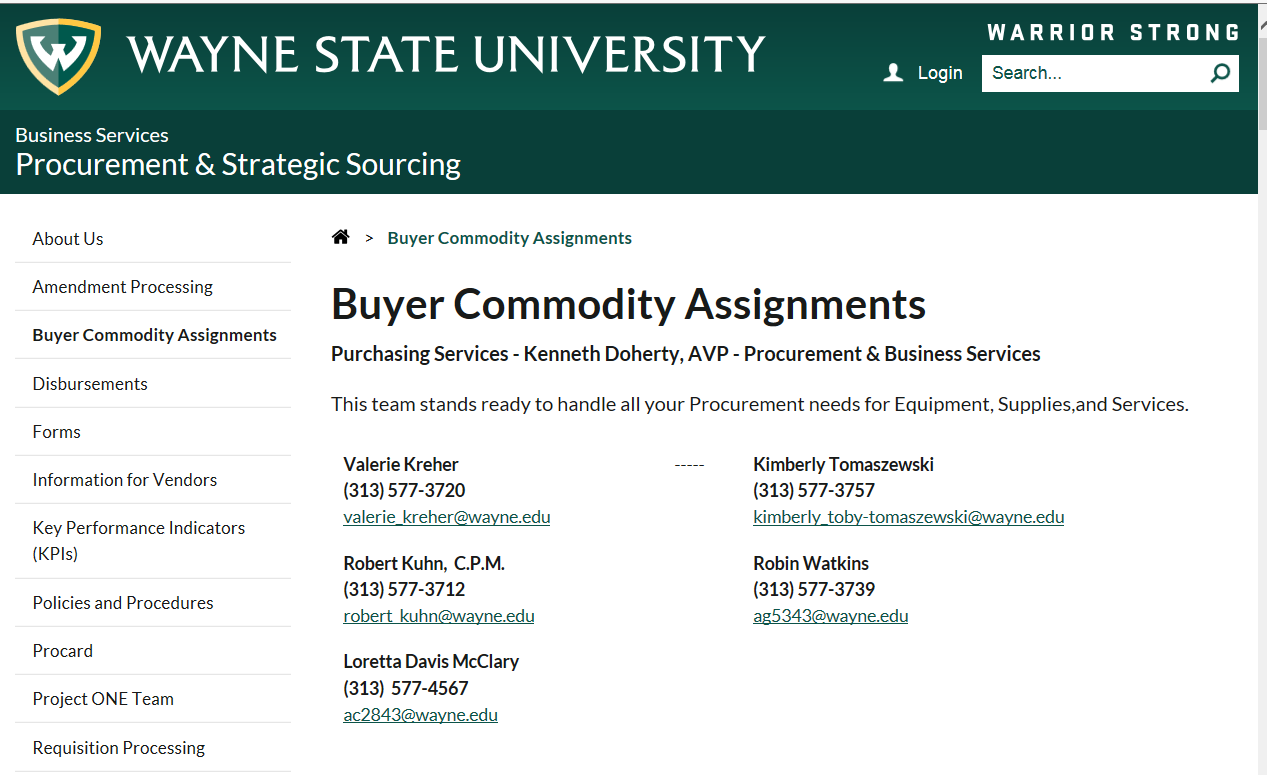 Our Website:
Our Buyers
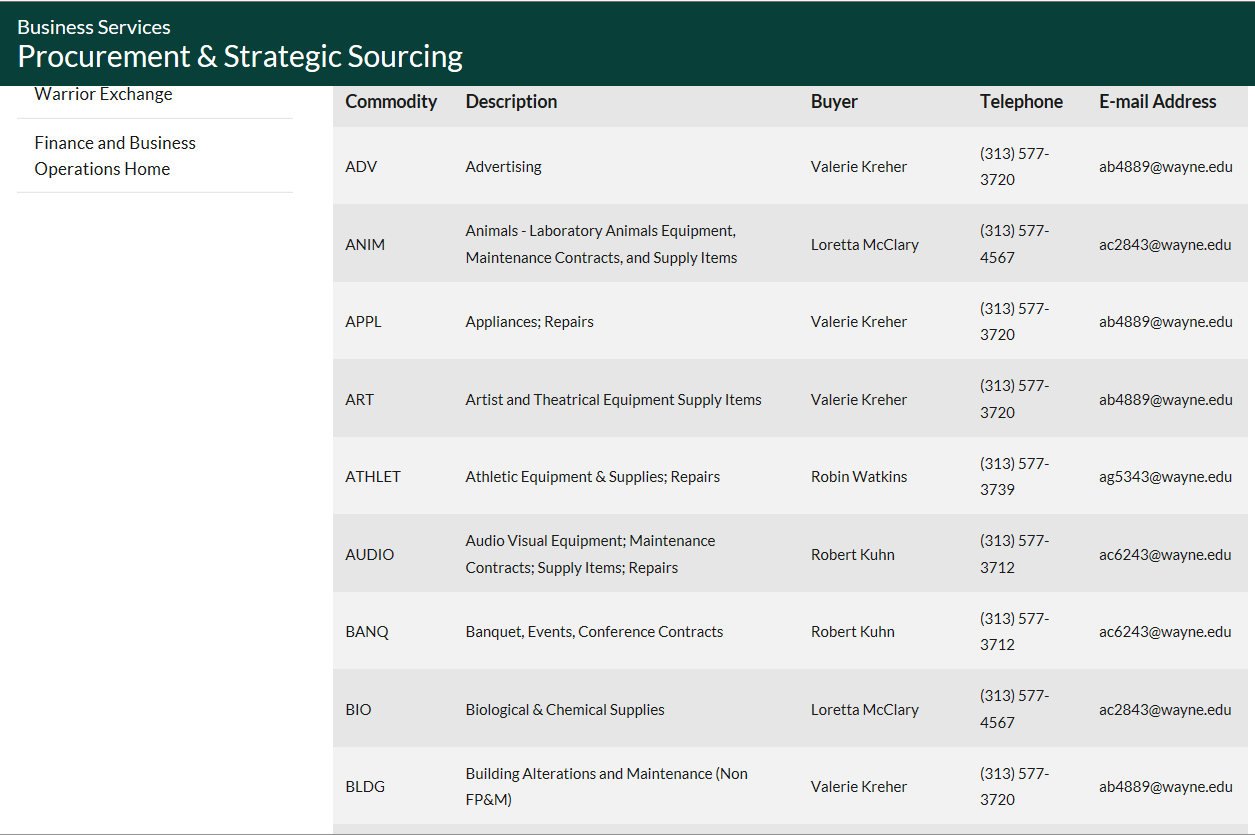 Our Website:
Buyers by Commodity
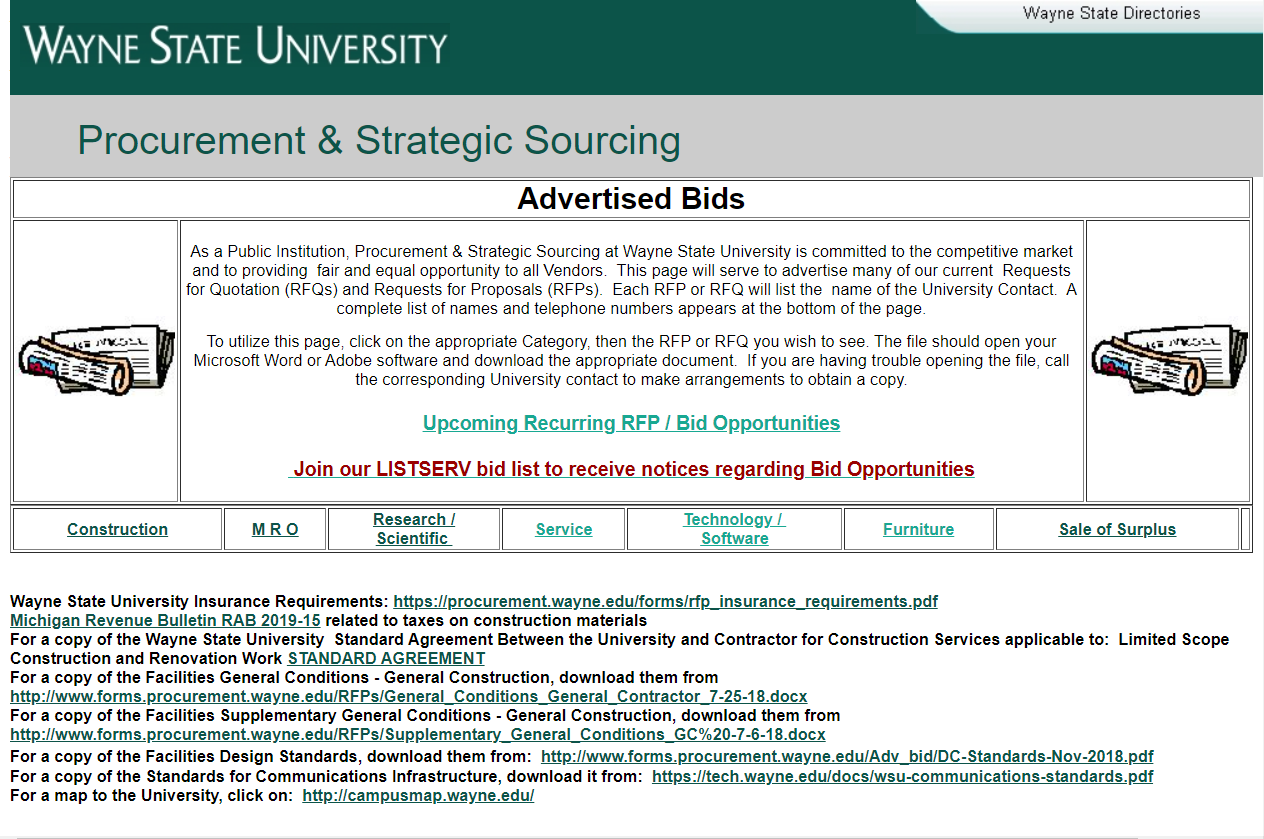 Our Website:
Advertised Bids
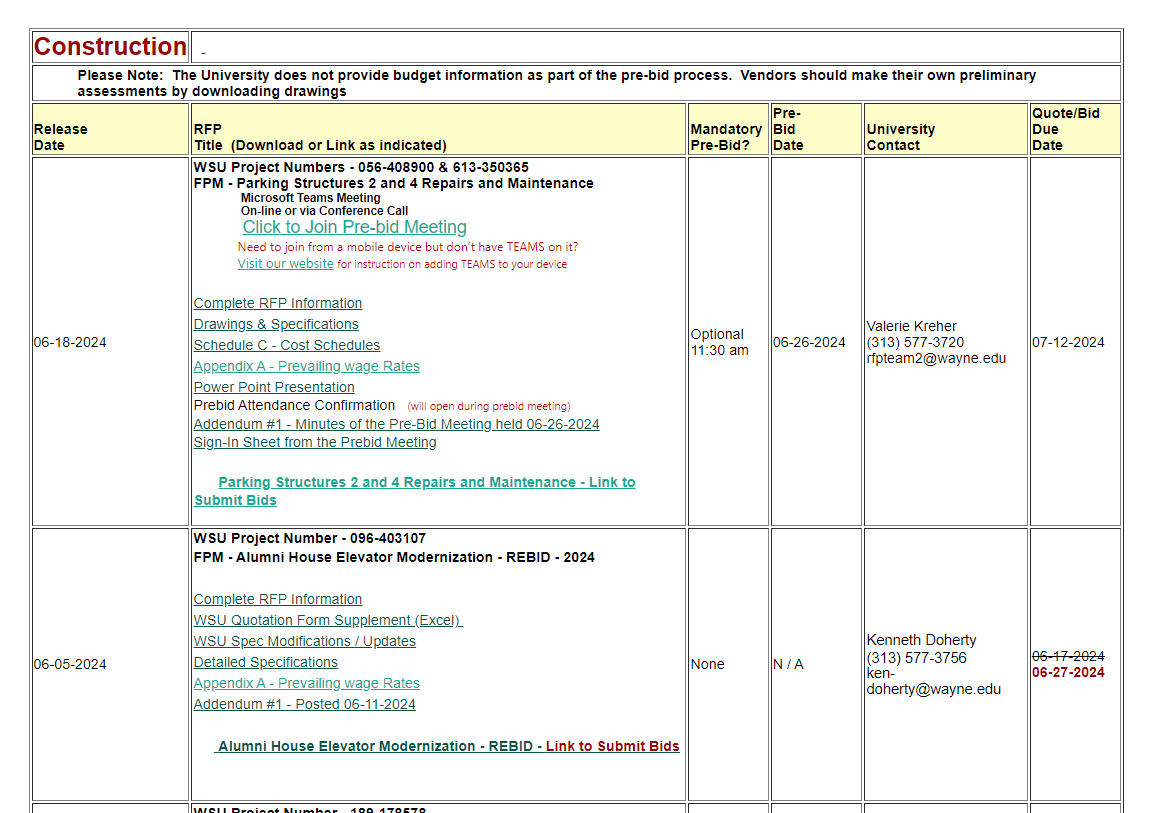 Our Website:
Advertised Bids
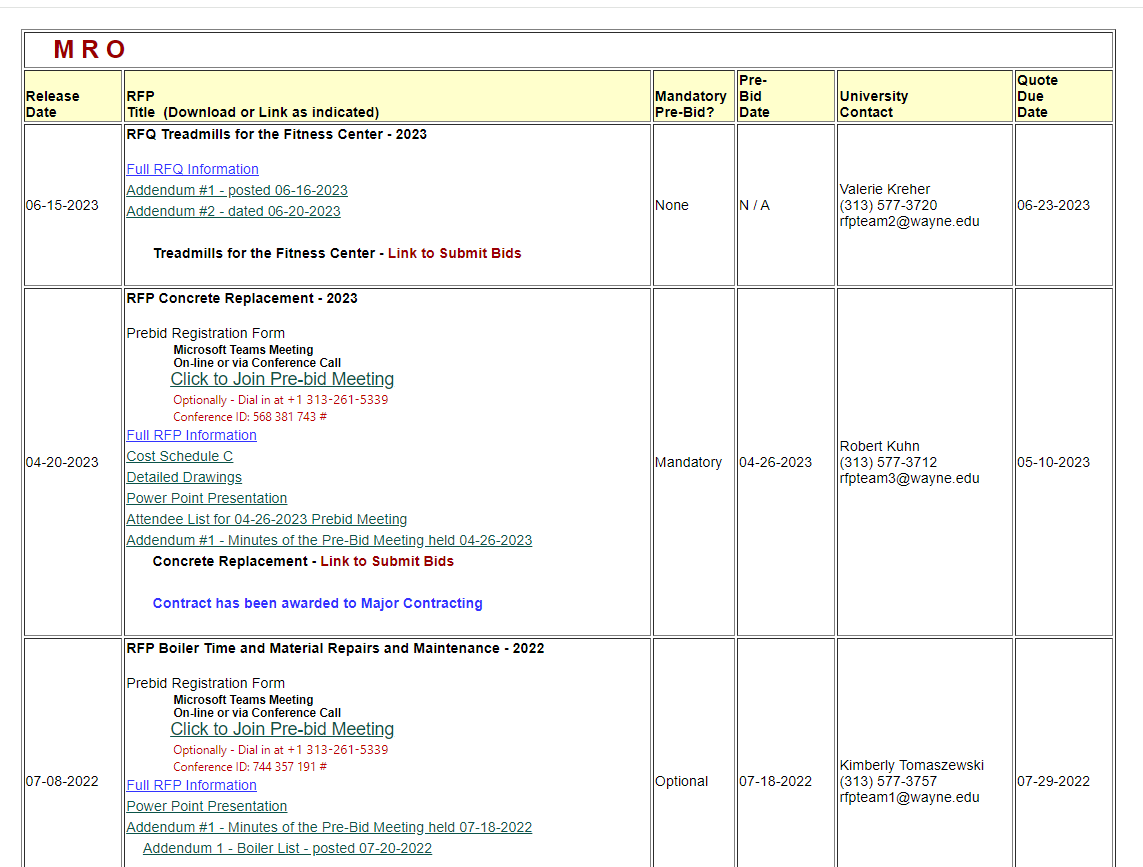 Our Website:
Advertised Bids
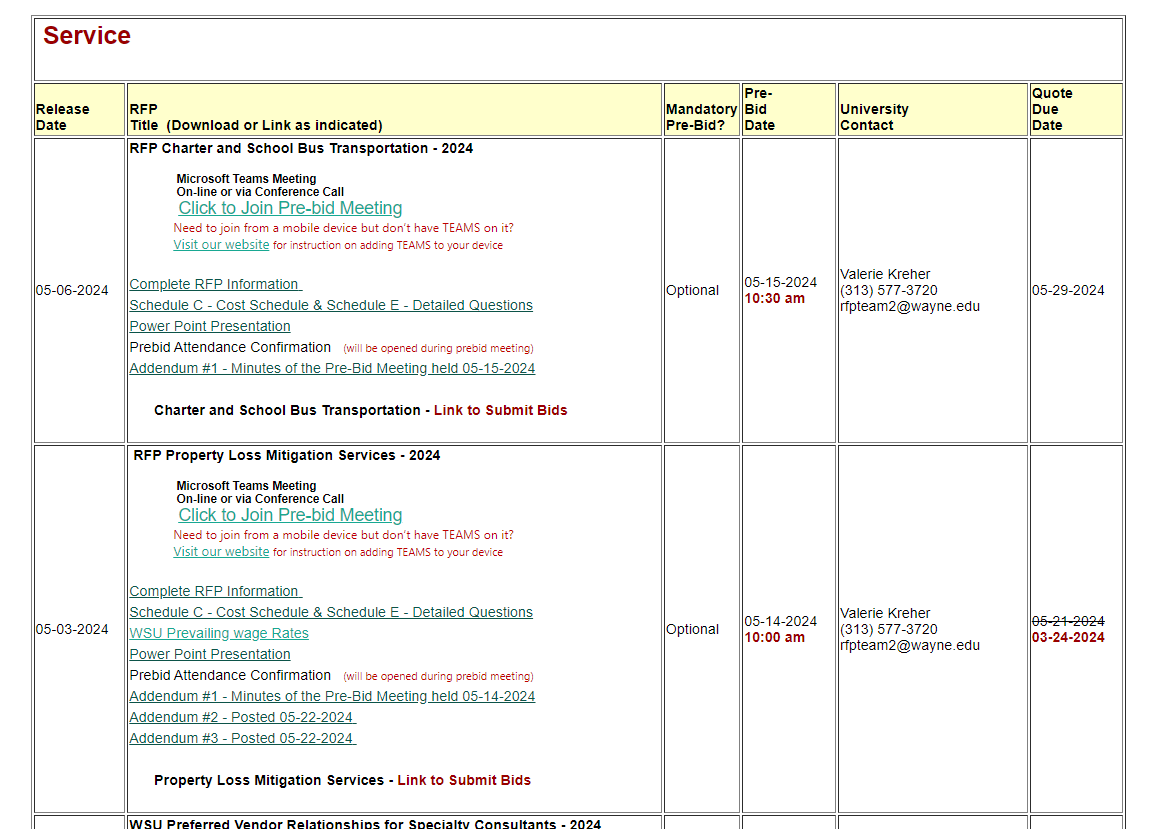 Our Website:
Advertised Bids
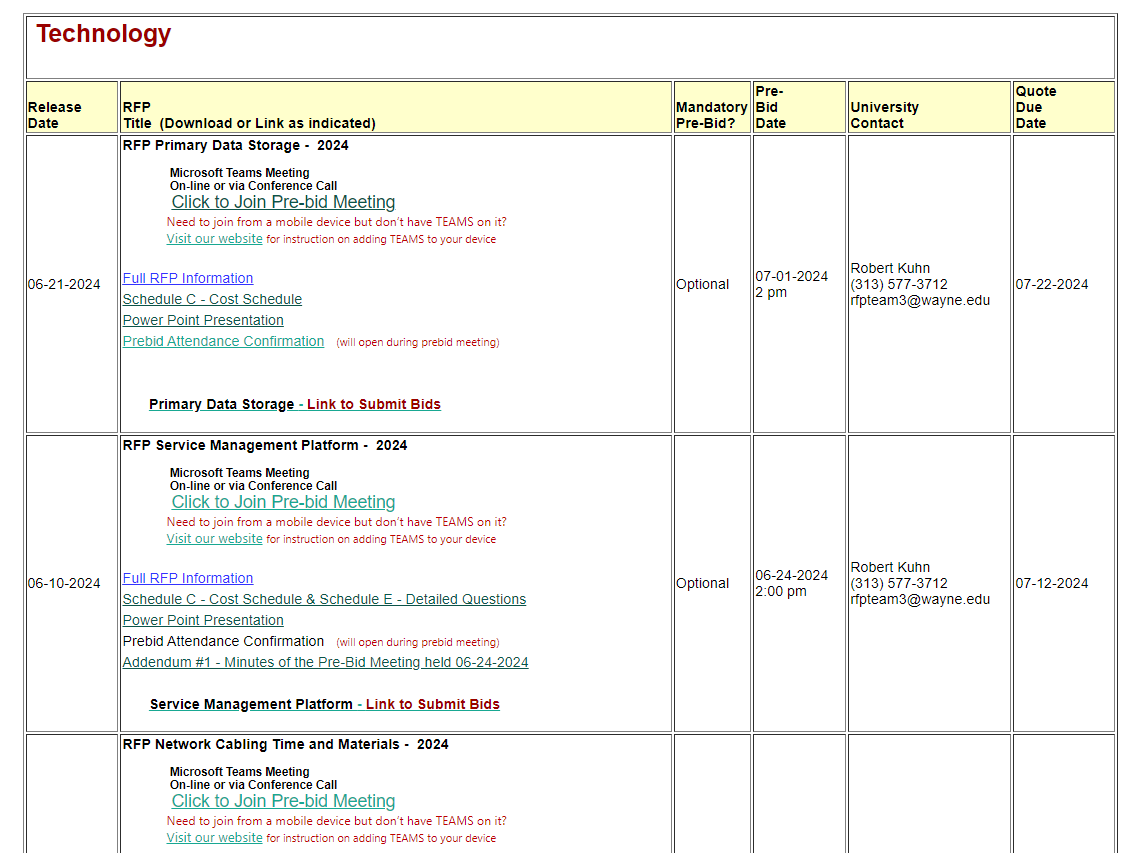 Our Website:
Advertised Bids
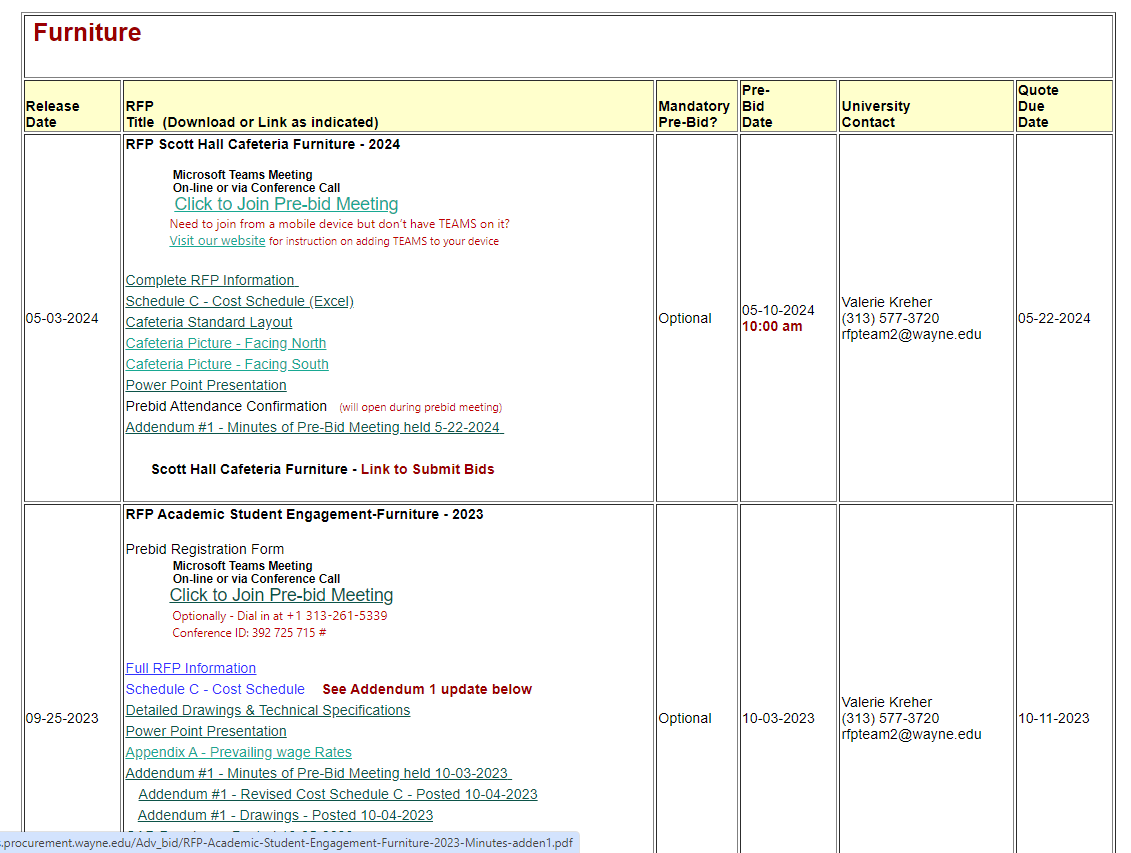 Our Website:
Advertised Bids
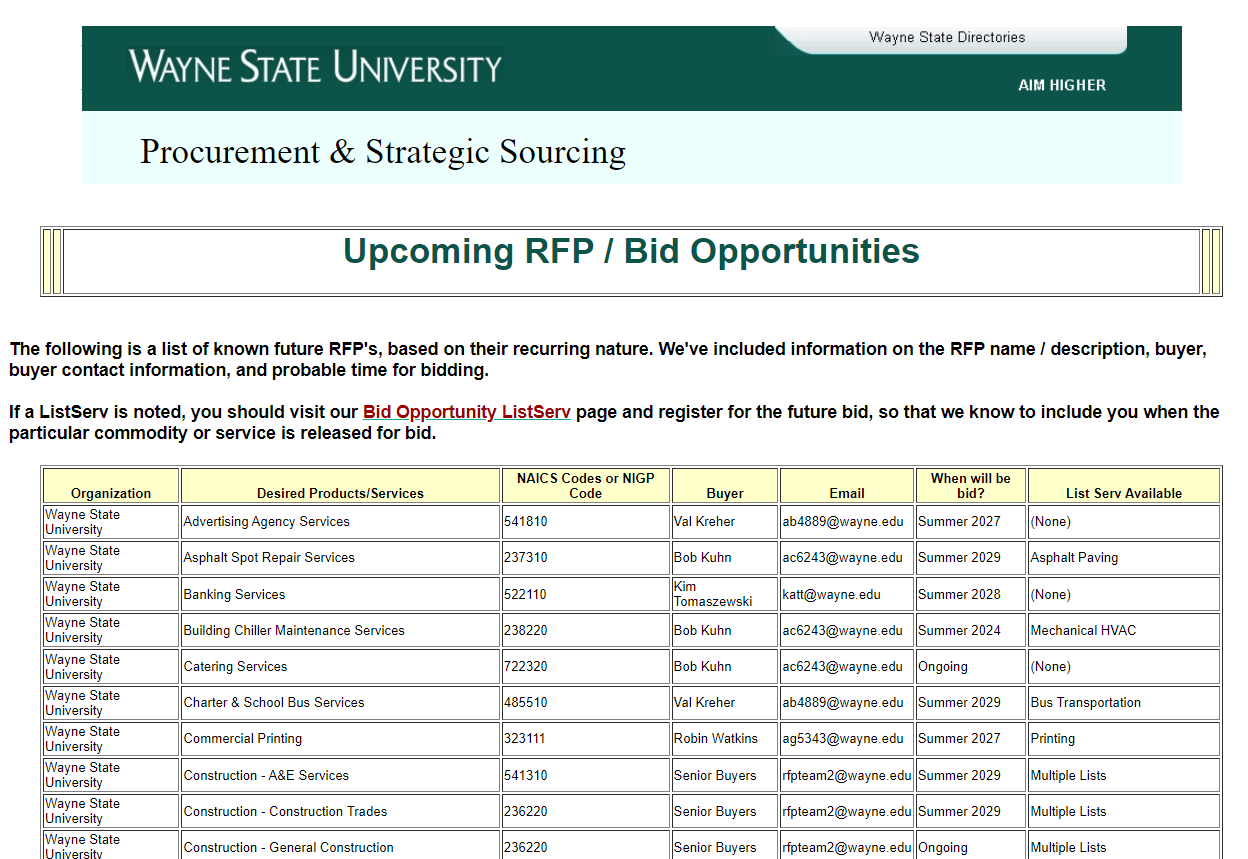 Our Website:
Upcoming RFPs
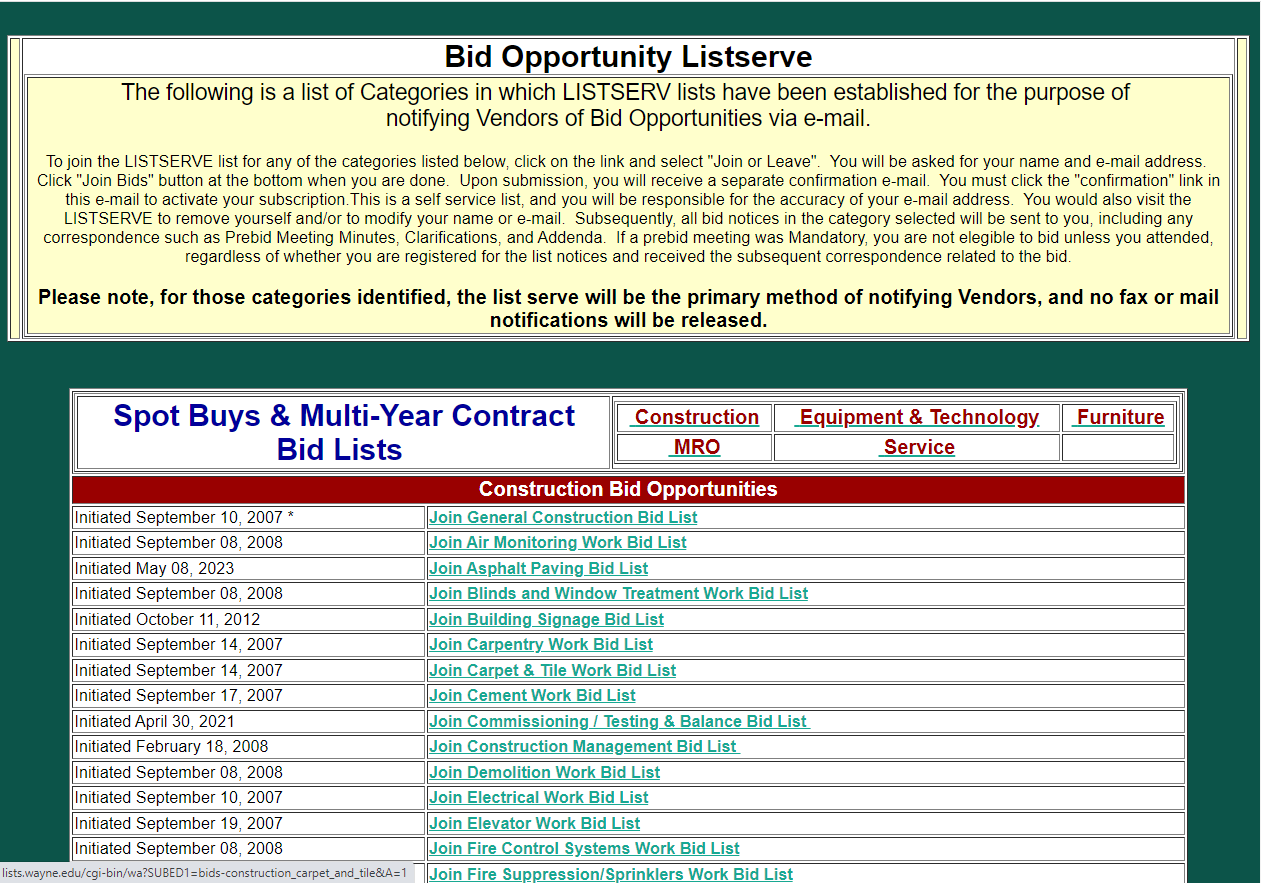 Our Website:
Our ListServ
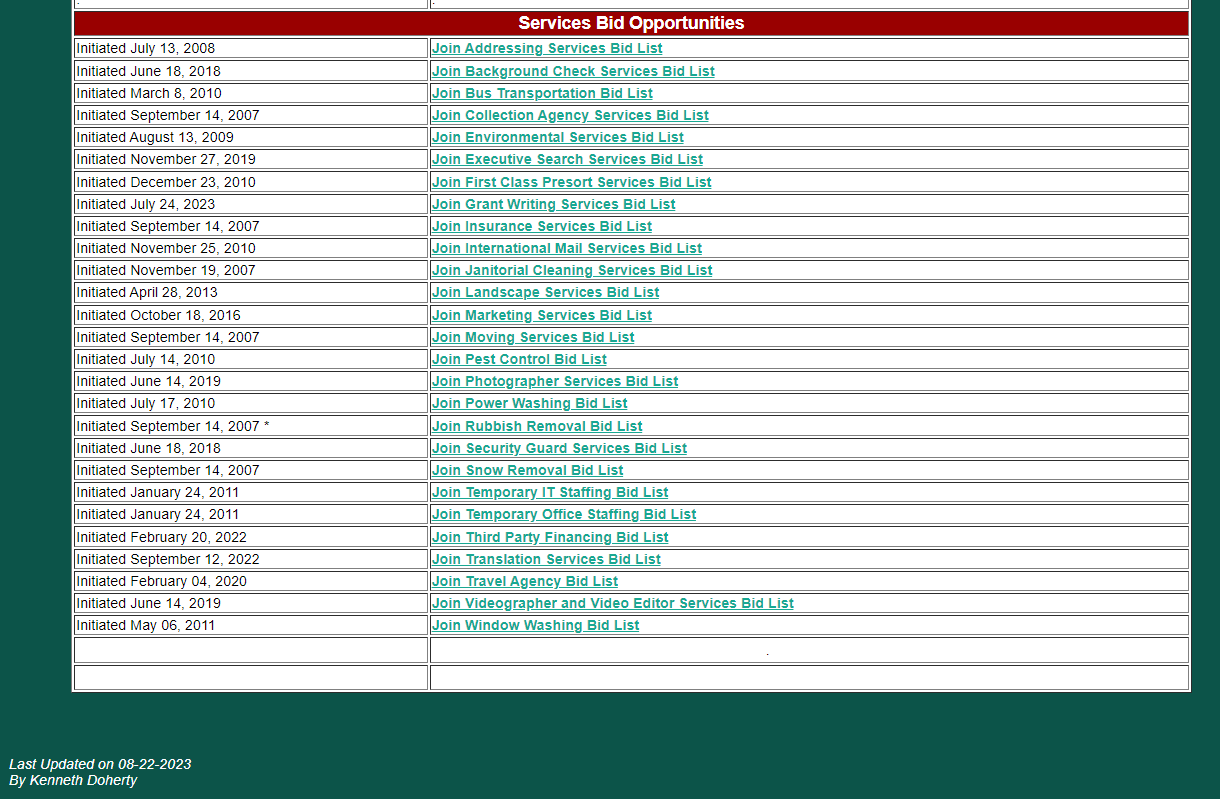 Our Website:
Our ListServ
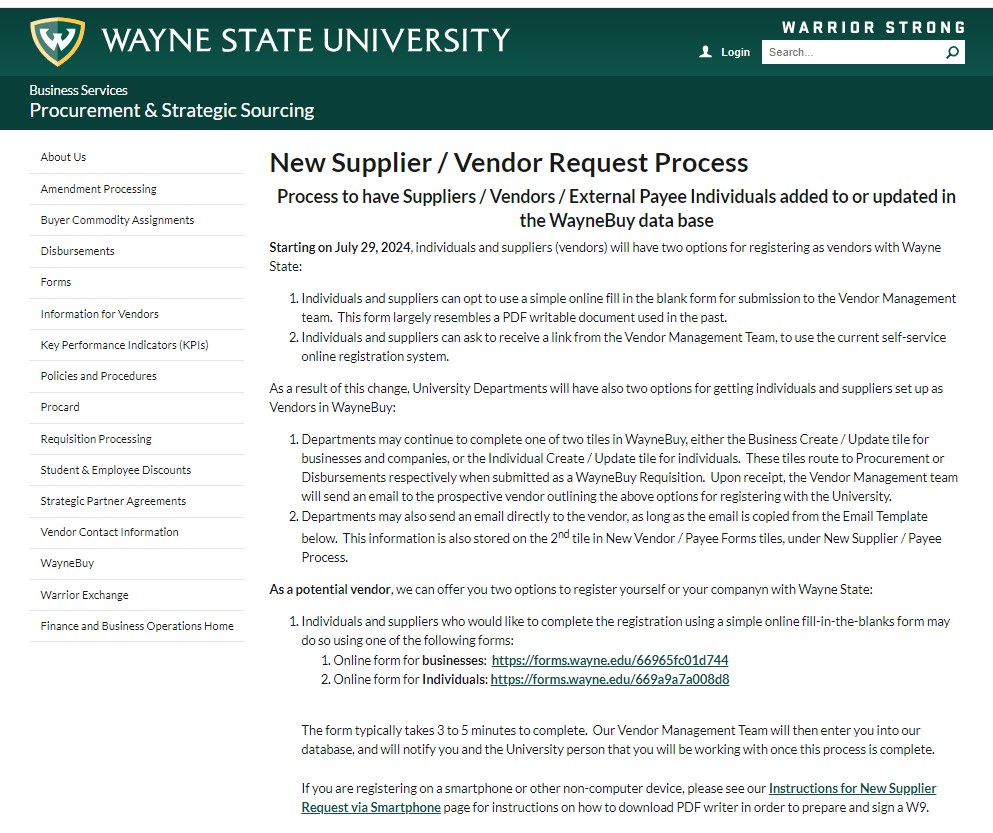 Our Website:
New Supplier Application
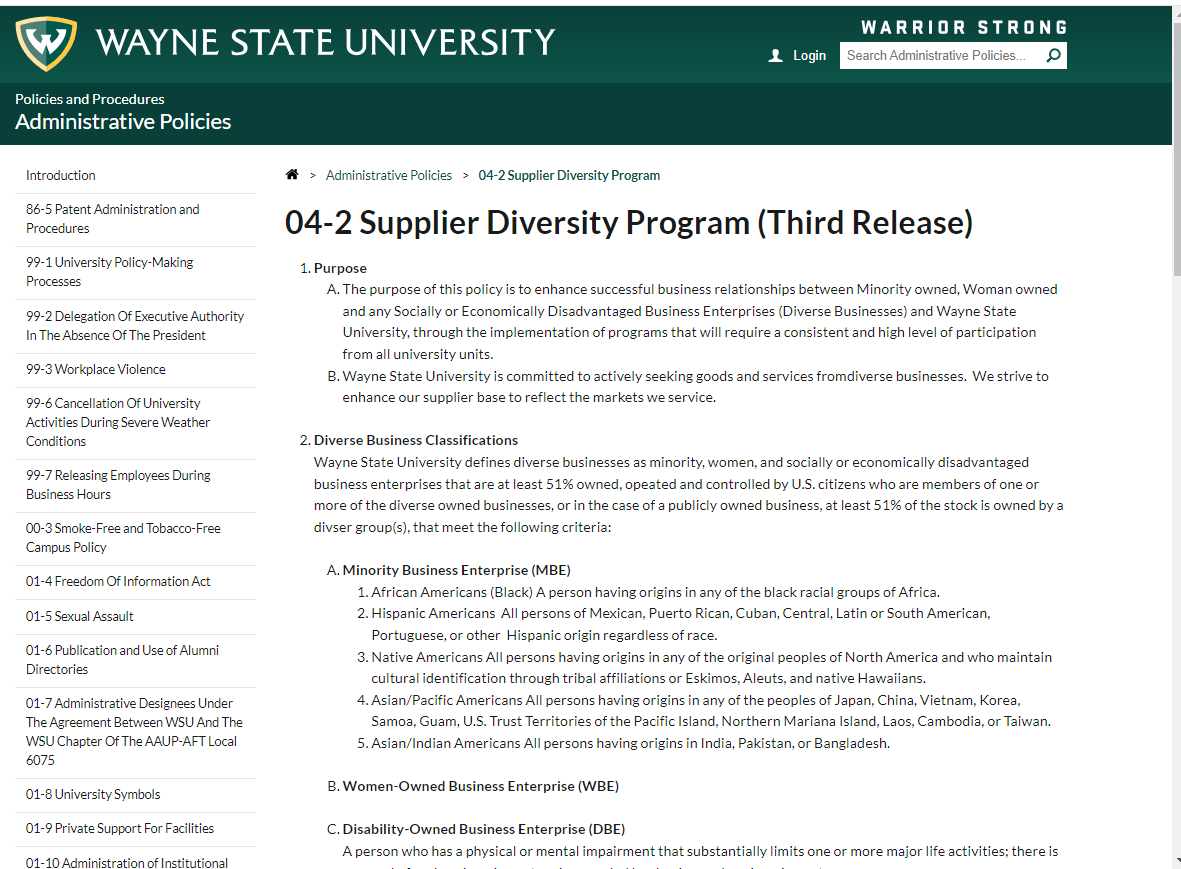 Our Website:
New Supplier Application
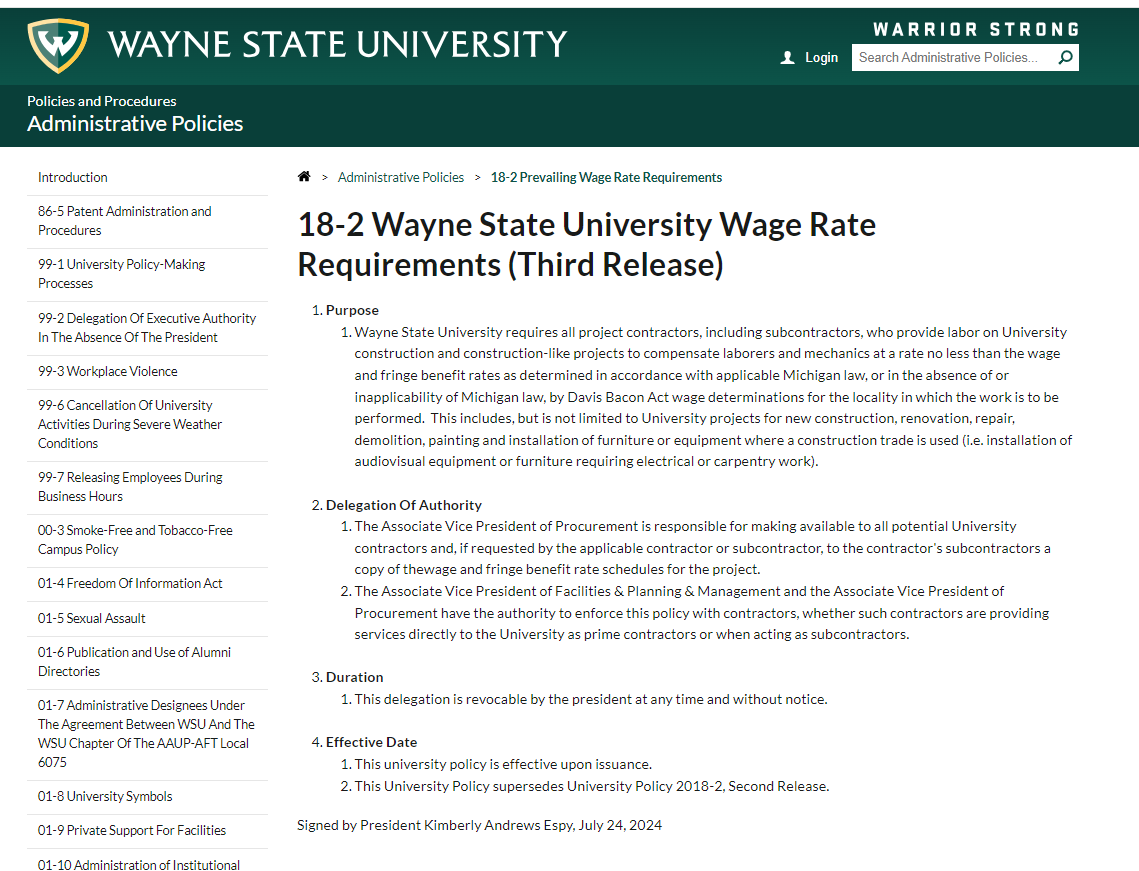 Our Website:
New Supplier Application
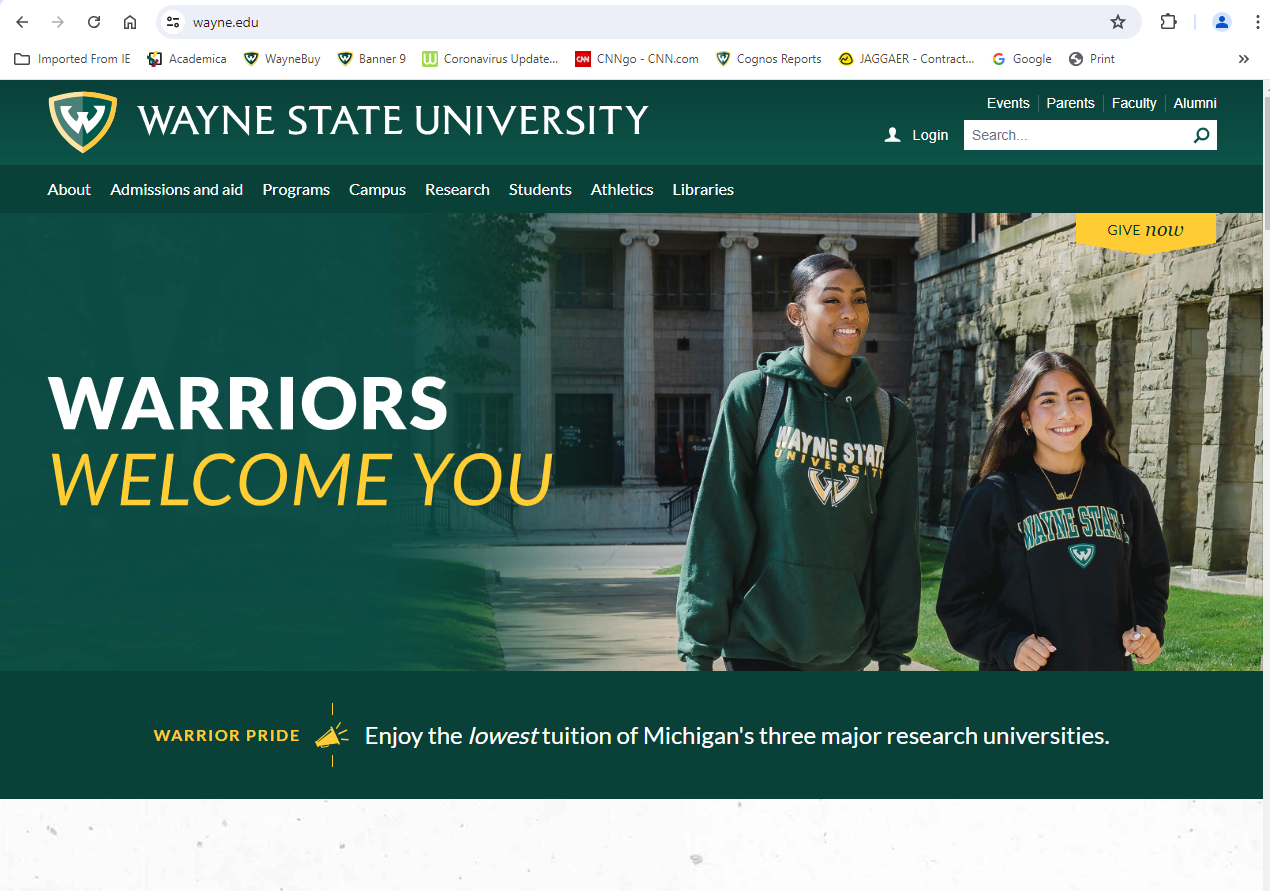 Our Website:
WSU Home Page
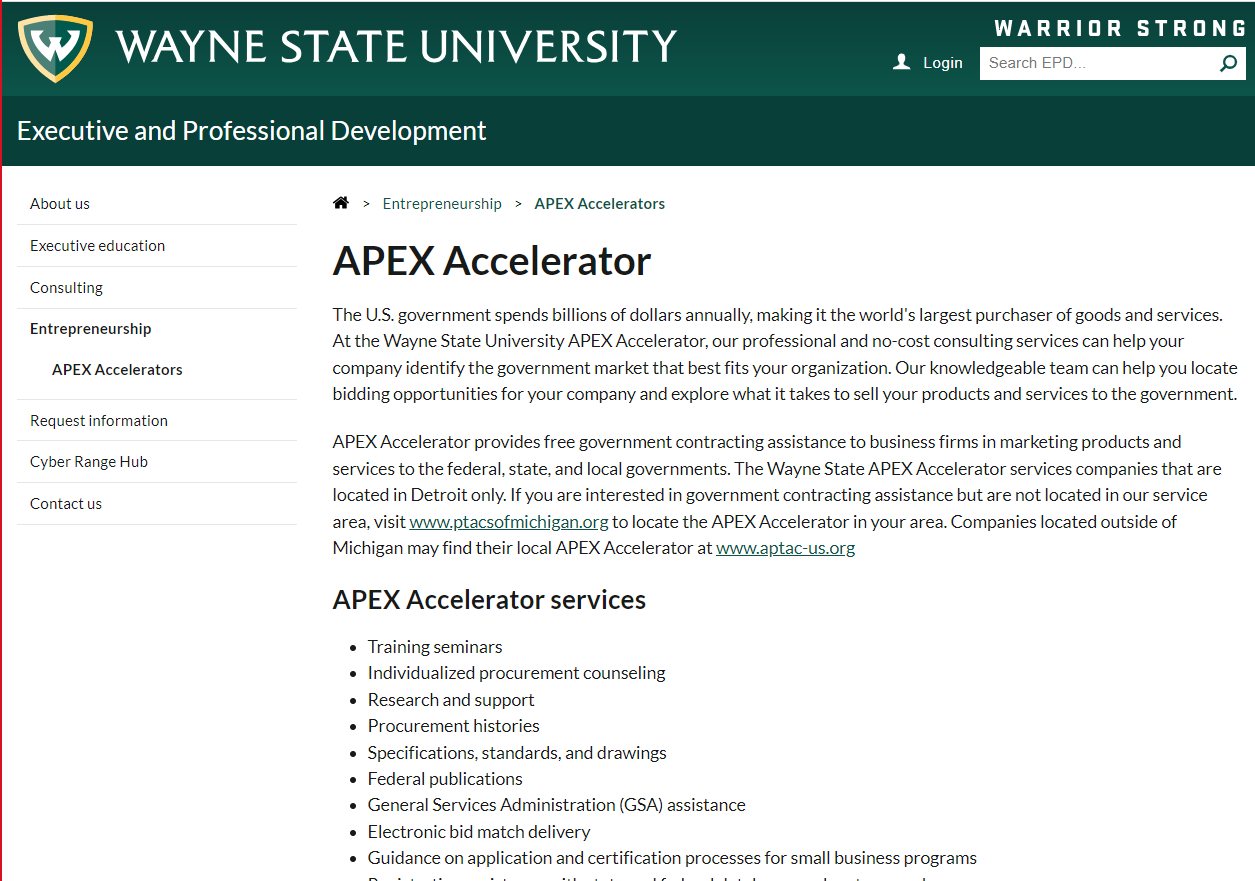 Our Website:
APEX at Wayne State
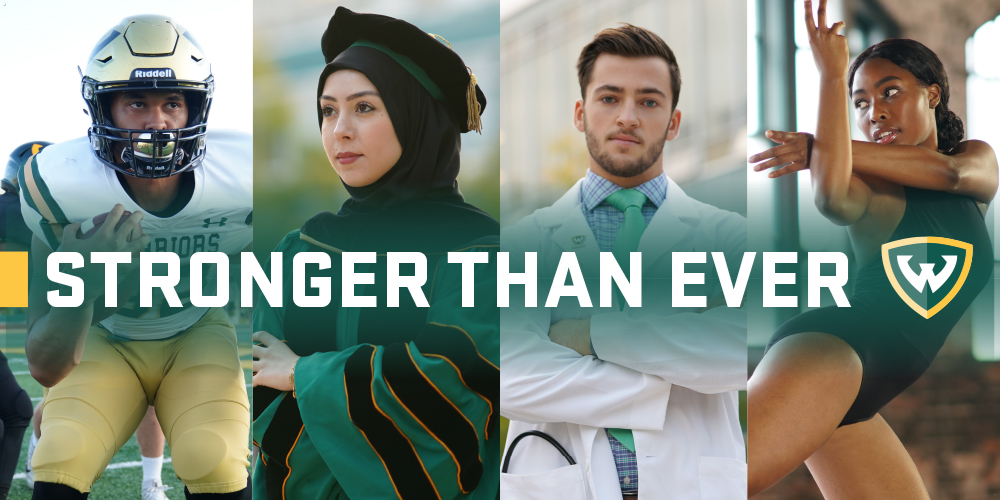